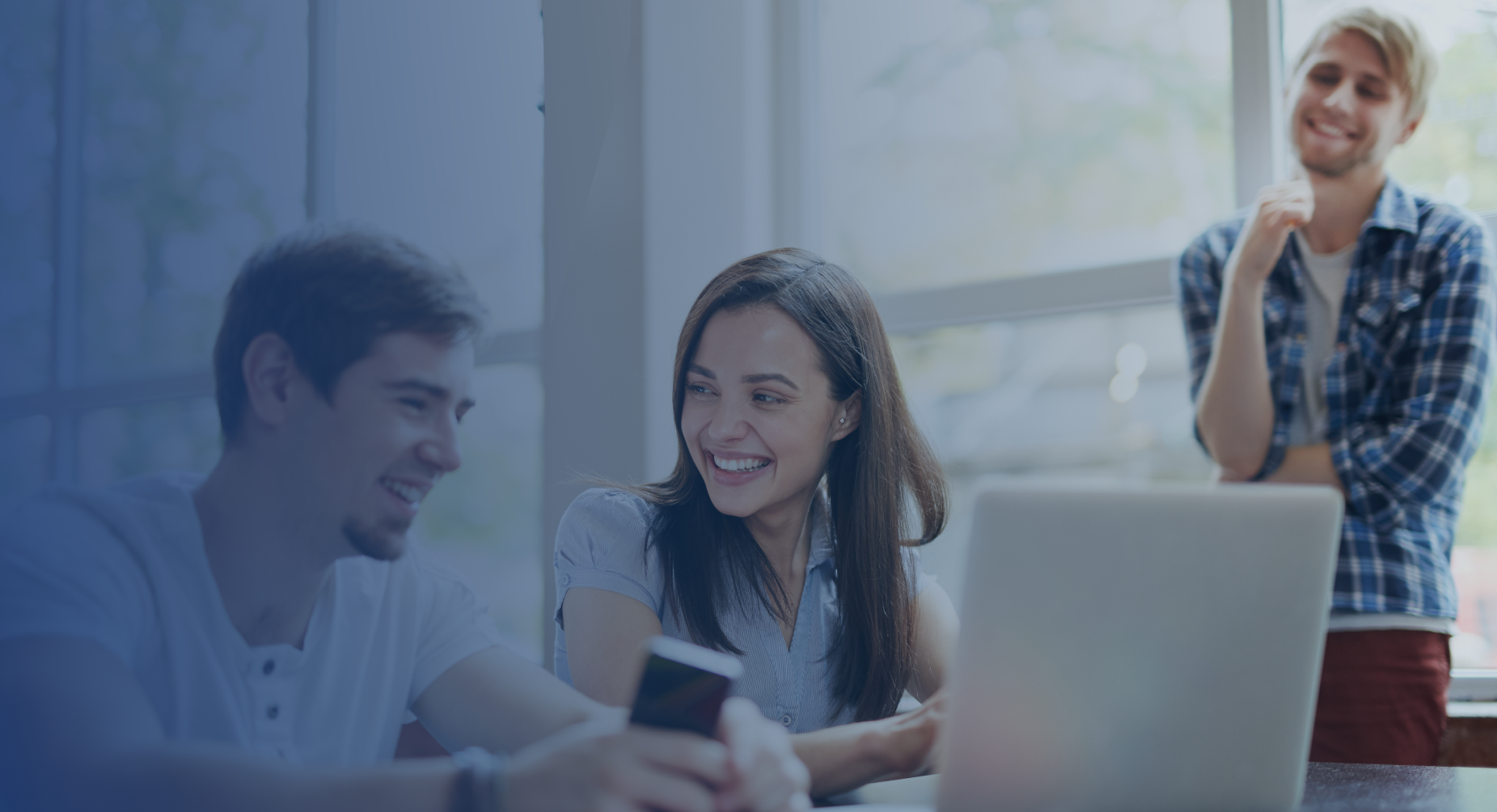 Kick-off HR Business Partners
Nieuwe HR-cyclus
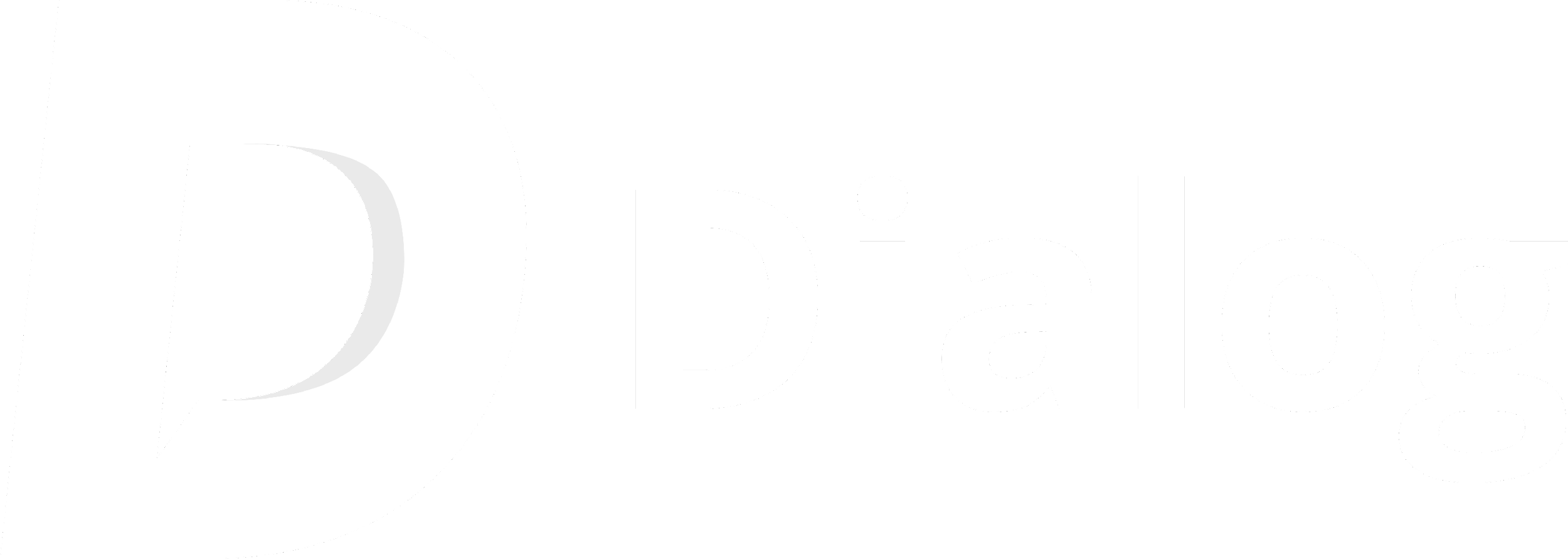 Informatie
Je ontvangt deze presentatie achteraf
Je krijgt straks de ‘Aan de slag’ brochure

AFSPRAAK: Q&A bijhouden
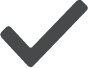 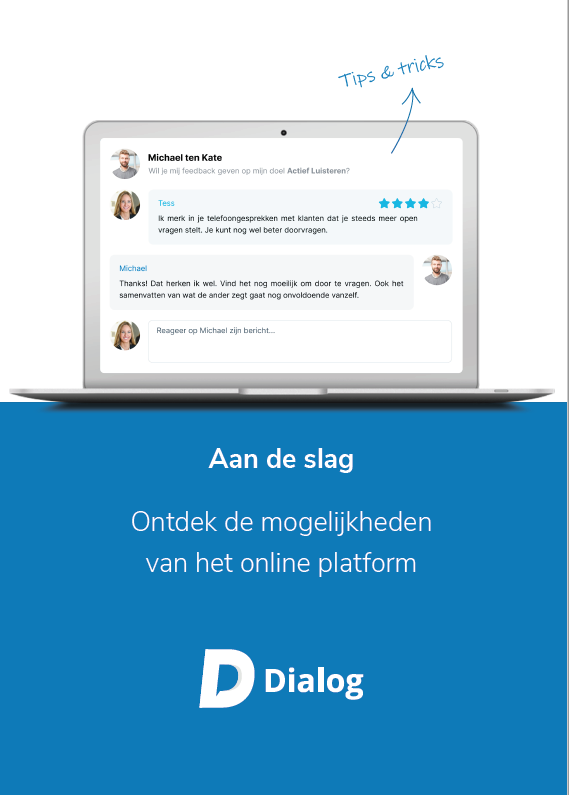 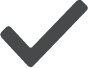 Doel van deze sessie: starten met Dialog
Ik weet wat er van mij wordt verwachtIk heb een duidelijk plan
Ik begrijp goed hoe Dialog werktIk ben enthousiast over het platform
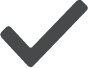 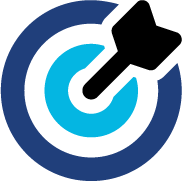 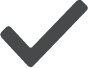 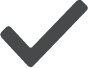 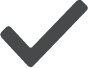 Programma kick-off
Nieuwe HR-cyclus 
Ondersteuning Dialog 
Zelf aan de slag
Plan van aanpak leidinggevenden
Vervolgafspraken
Sparren (1-op-1 sessie)
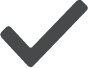 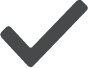 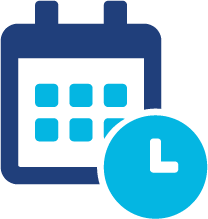 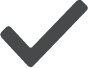 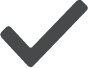 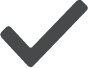 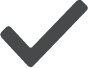 Programma vervolgsessie
Terugblik op kick-off en 1-op-1 gesprek
Q&A over nieuwe HR-cyclus en Dialog
Plan van aanpak leidinggevenden
Plan van aanpak HR
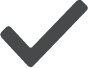 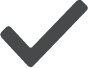 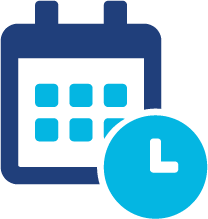 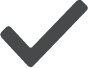 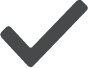 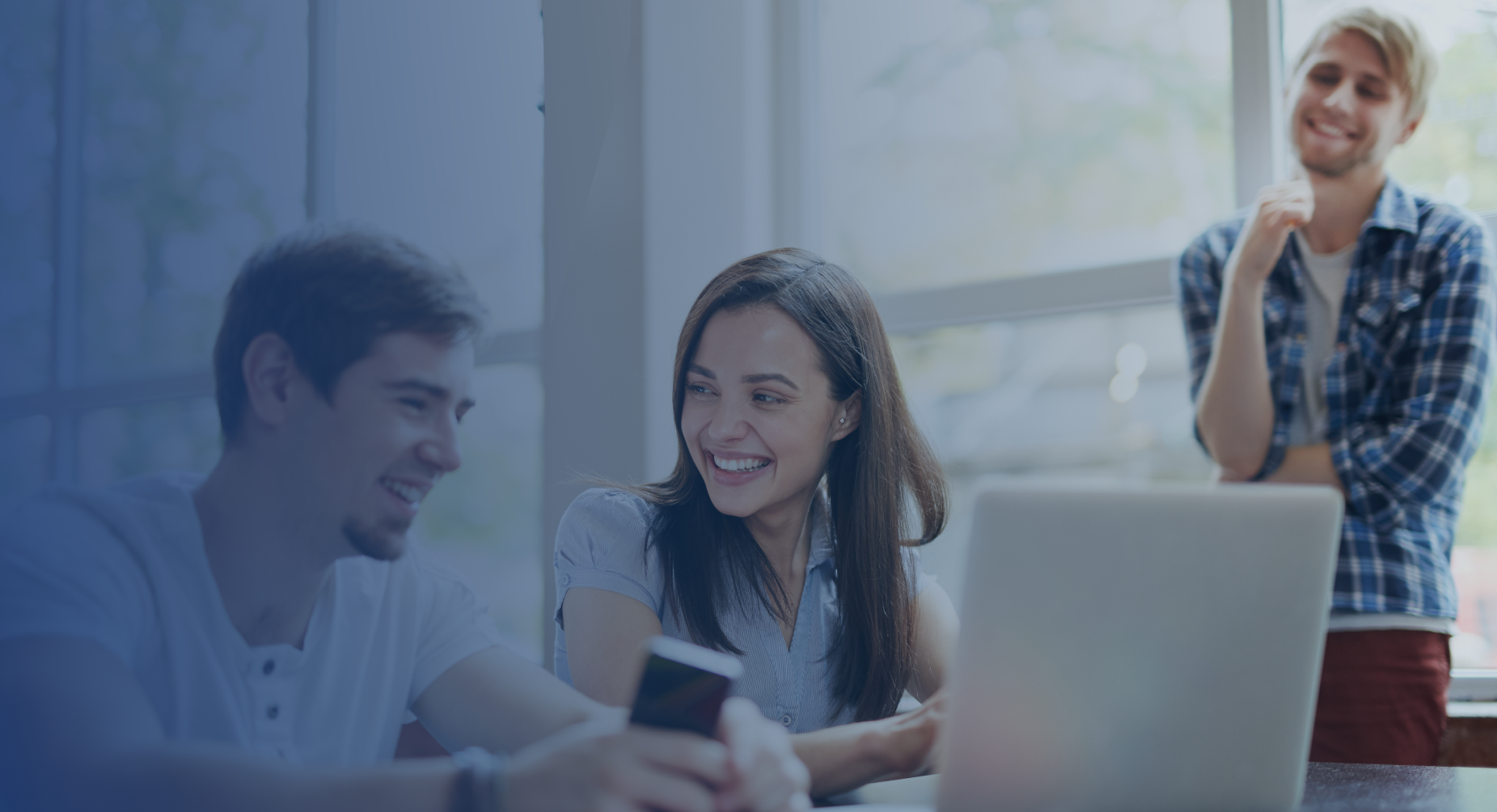 Nieuwe HR-cyclus
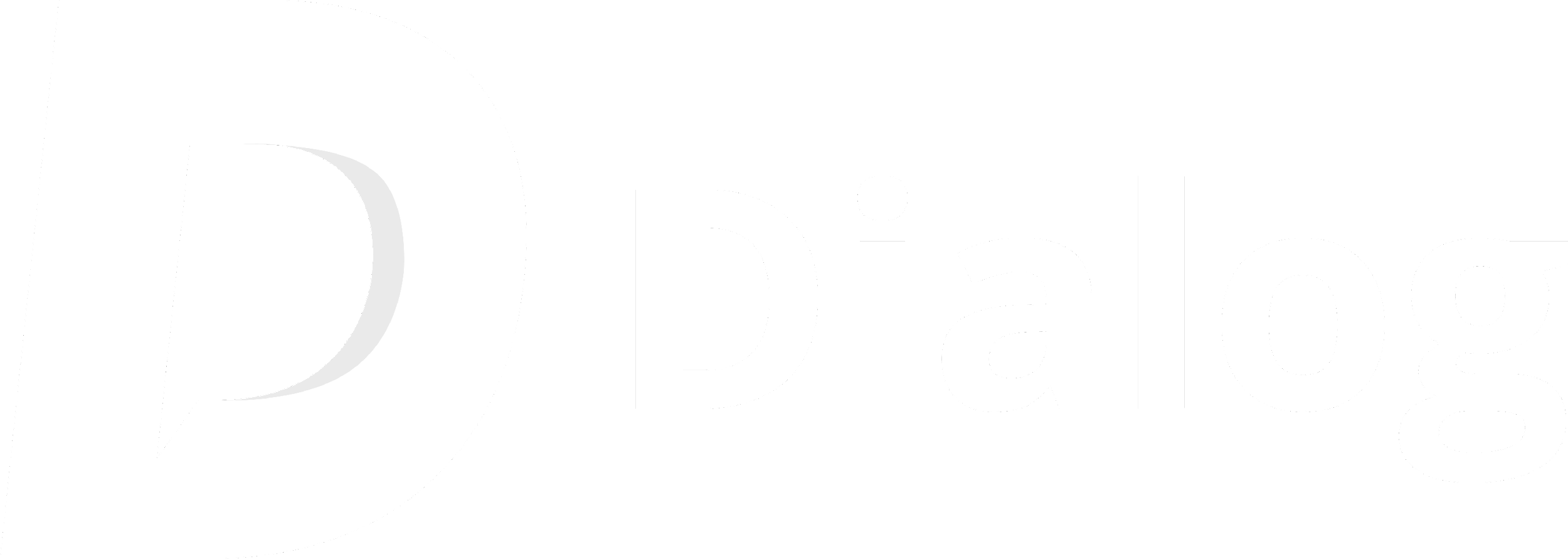 Doel HR-cyclus
10 minuten (plenair)
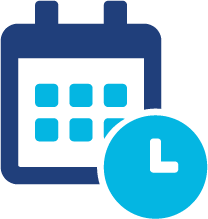 Waarom hebben jullie een HR-cyclus?
Wat is het doel? 
Wat willen jullie er mee bereiken?
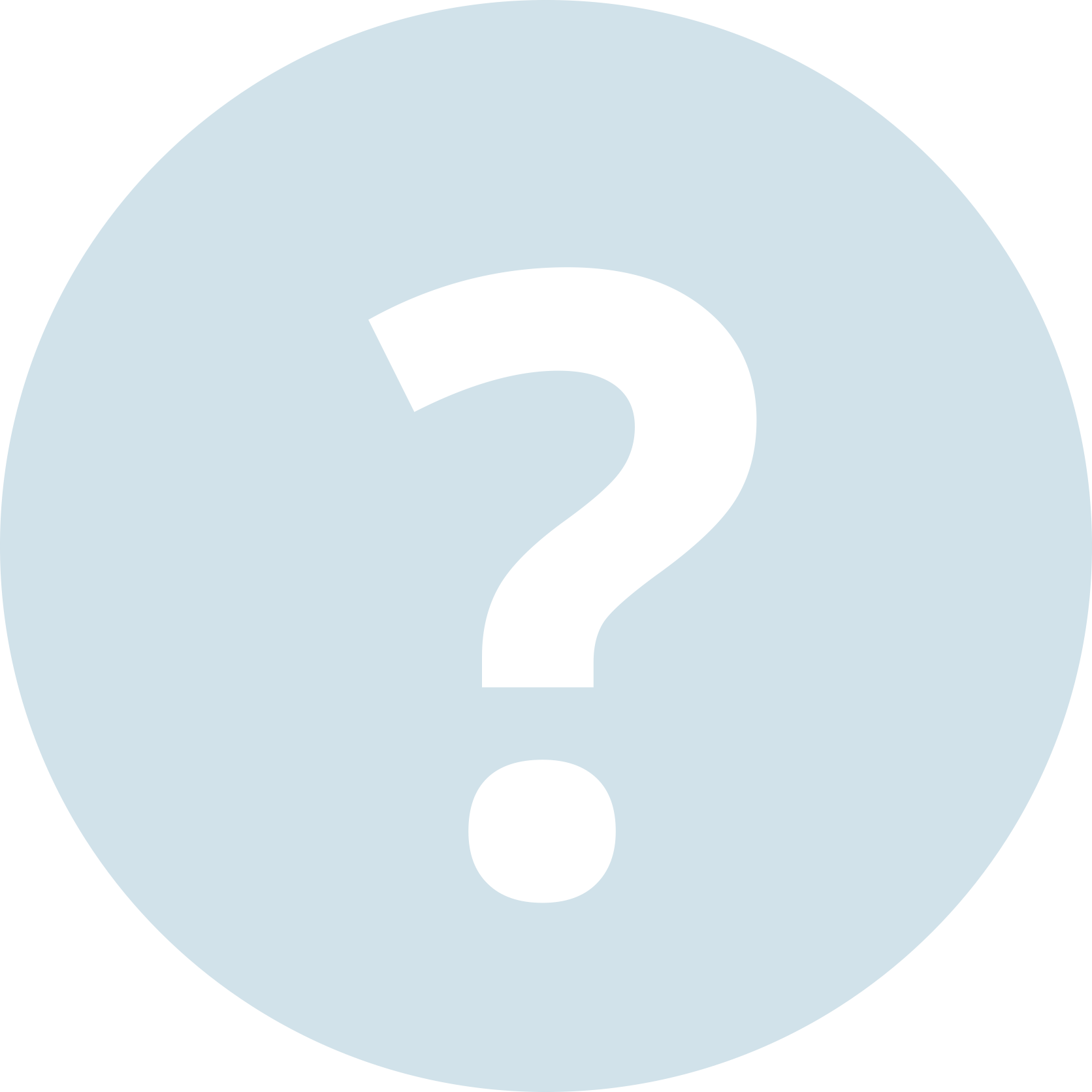 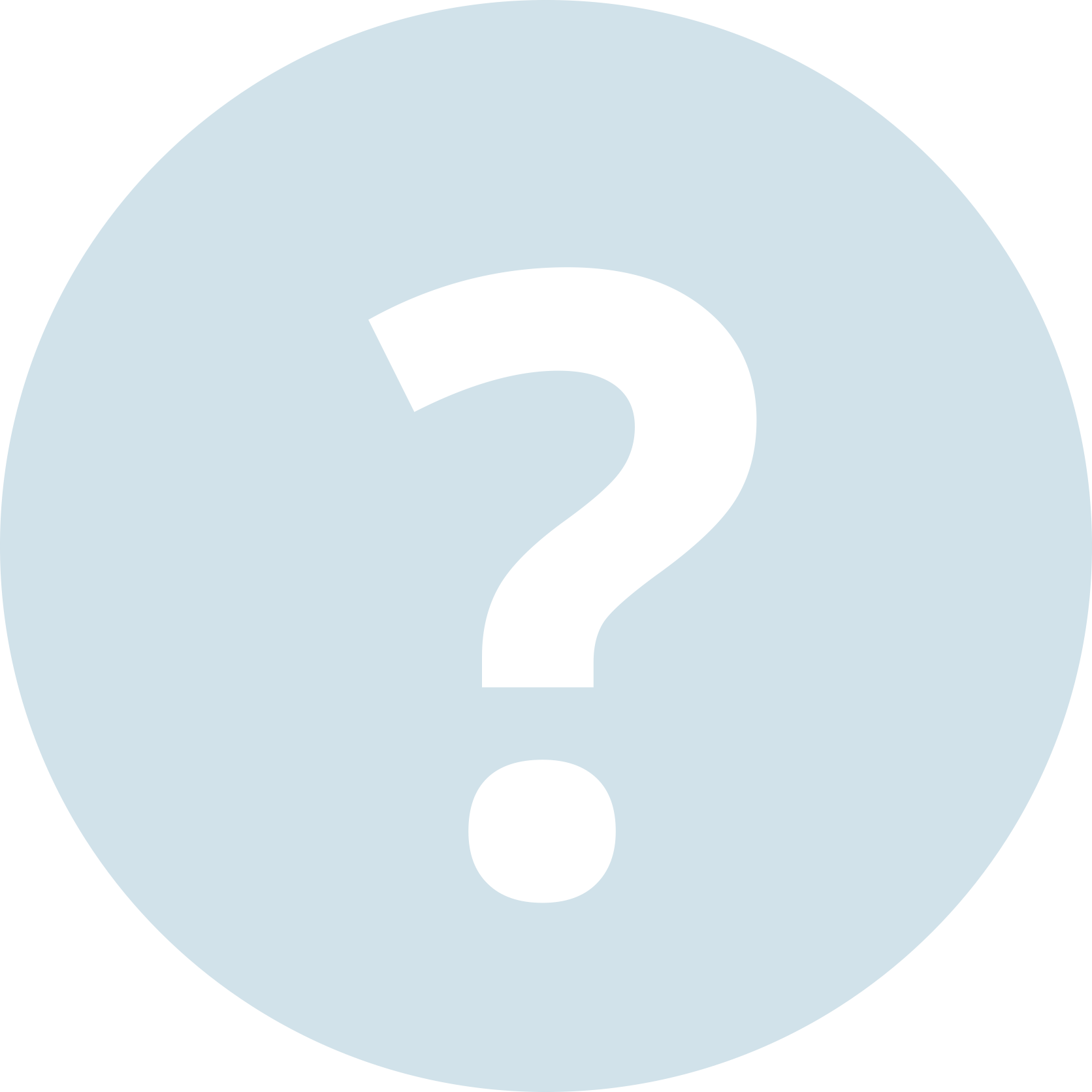 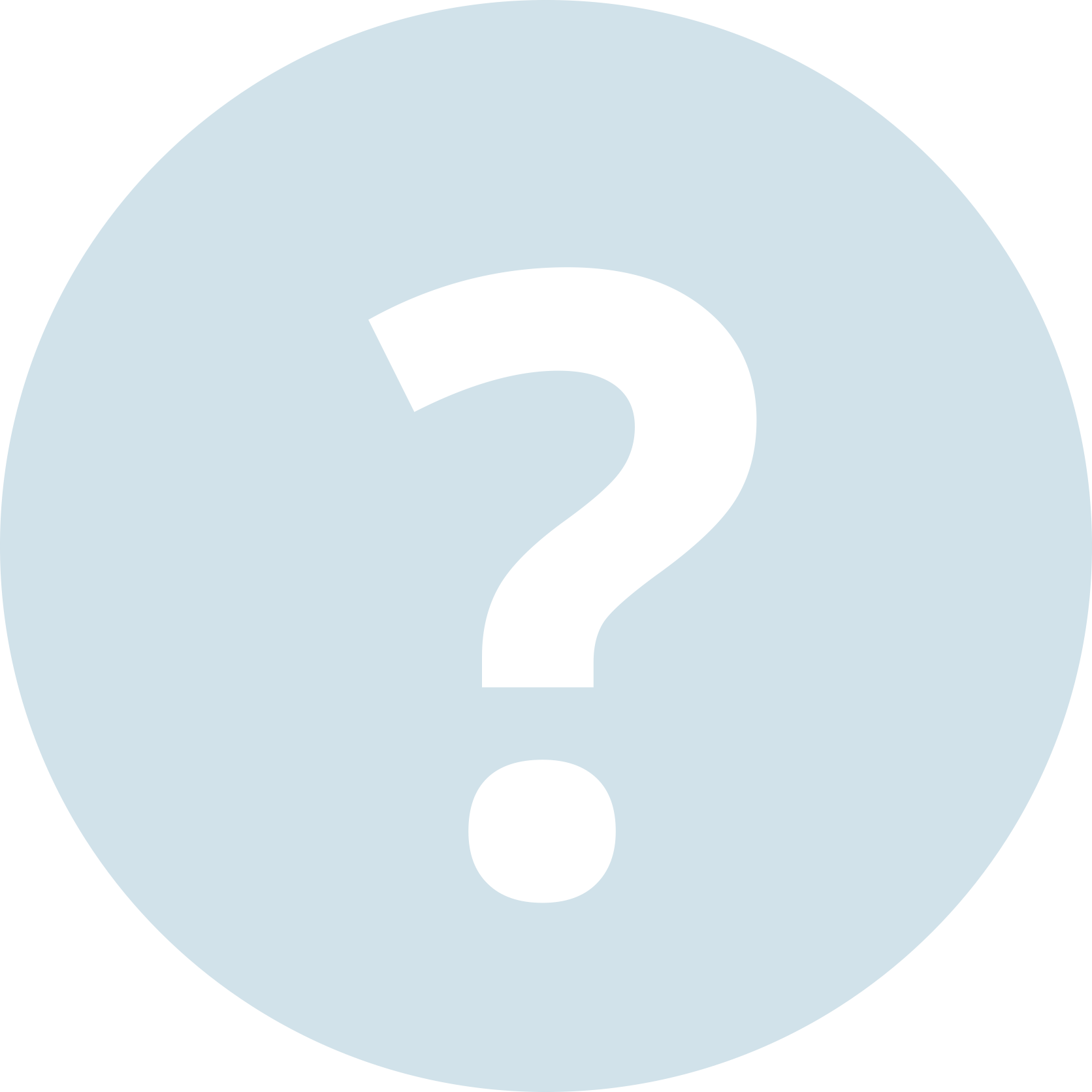 Doel HR-cyclus
Stimuleren van persoonlijke ontwikkeling

Mensen laten doen waar ze goed in zijn

Realiseren van team- & organisatiedoelen
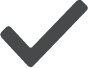 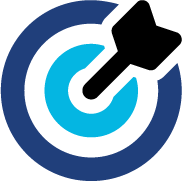 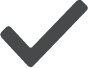 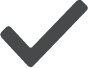 [Speaker Notes: Het doel van de HR-cyclus is het verbinden van organisatiedoelen met individuele, persoonlijke doelen van medewerkers/leidinggevenden. 
Iedere organisatie heeft een ambitie, wil iets bereiken, heeft doelstellingen. Jij en je collega’s dienen dit voor elkaar te krijgen. Het is en blijft mensenwerk. Echter jij wil ook wat. Jij hebt persoonlijke ambities, persoonlijke doelstellingen, talenten die je wil inzetten. Het verbinden van deze twee belangen, het organisatiebelang en jouw-belang, daar draait het om.]
Waarom vernieuwen we de HR-cyclus?
Staat los van de dagelijkse praktijk

Proces is star en dwingend
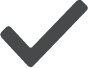 Is een administratief ‘moetje’

Gesprekken kosten veel tijd en leveren niets op
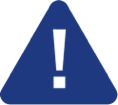 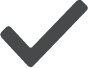 Helpt mensen niet om beter te worden

Doelen zijn niet top-of-mind gedurende het jaar
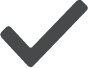 Beperkt het nemen van verantwoordelijkheid

Manager is leidend en doelen zijn opgelegd
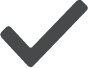 [Speaker Notes: Organisaties die hun HR-cyclus vernieuwen geven vaak dezelfde redenen waarom de huidige cyclus niet werkt. Welke van deze 4 redenen is herkenbaar in jouw organisatie?

Maak de verbinding met Dialog en de volgende slide]
Wat willen we stimuleren?
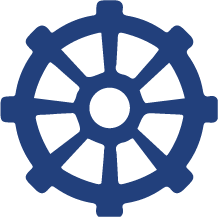 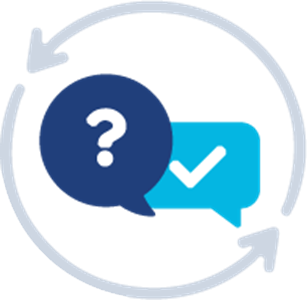 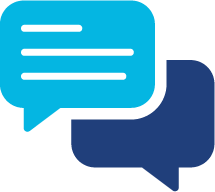 Eigenaarschap

We geven medewerkers 
het vertrouwen om meer
de regie te voeren
Het goede gesprek

We zijn steeds met elkaar in gesprek over hoe het gaat en wat iemand nodig heeft
Reflectie & feedback

We stimuleren zelfreflectie en feedback wat leidt tot betere resultaten
[Speaker Notes: Leg de verbinding met Dialog]
Hoe ziet de nieuwe HR-cyclus eruit?
Januari
Voorstel medewerker persoonlijk plan
Eigenaarschap
Medewerkers maken
een persoonlijk plan en zijn in de lead
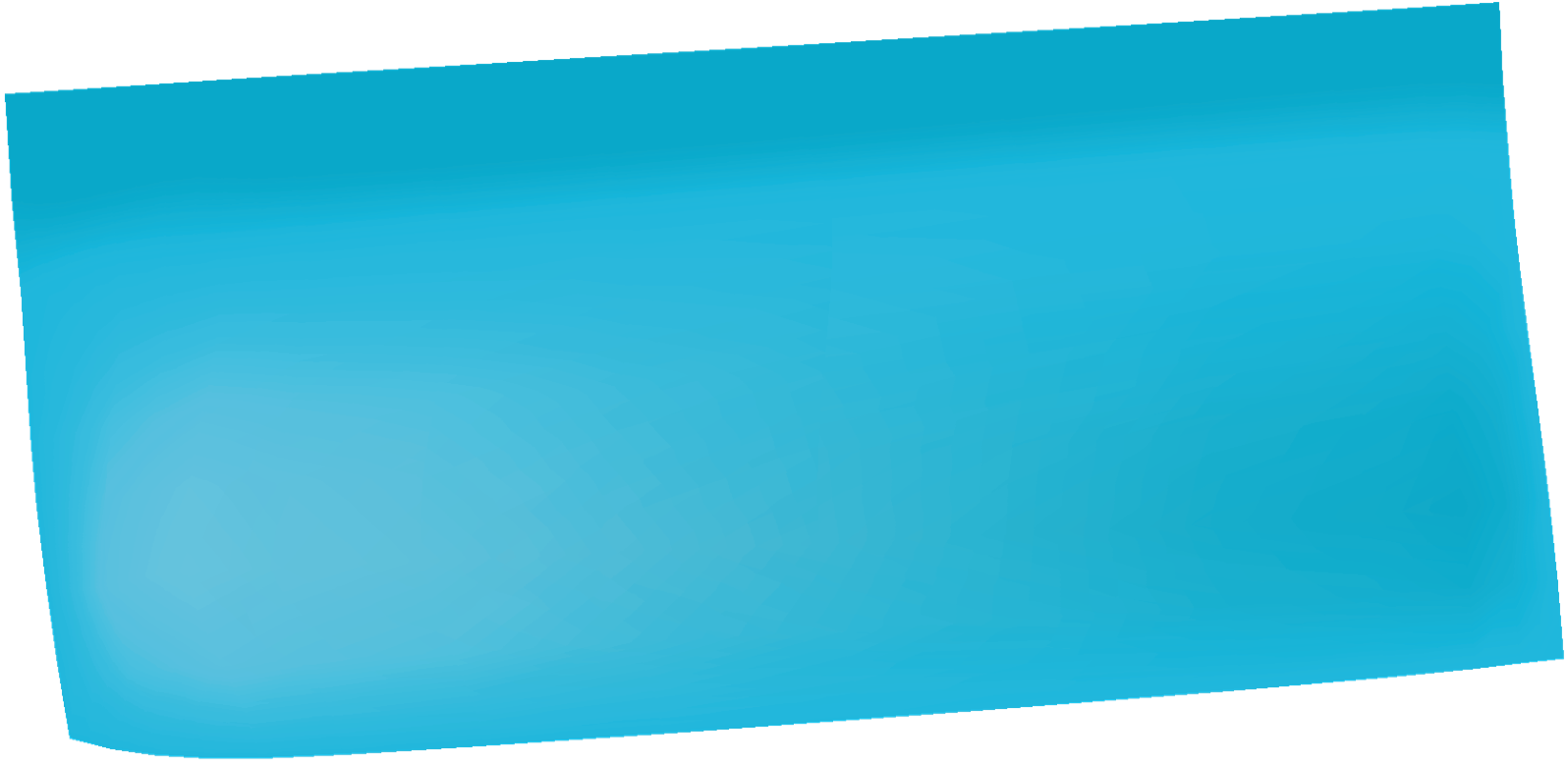 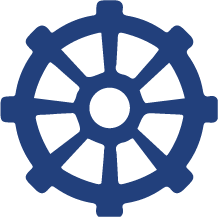 Suggesties & toelichting

Pas deze slide aan aan de cyclus van de klant. Hier omschrijven we het formele proces van de klant.
Februari
Bespreken persoonlijk plan
Reflectie & feedback
Medewerkers vragen regelmatig feedback en reflecteren.
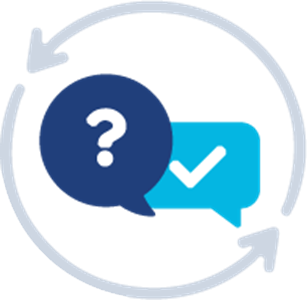 Juli
Tussentijdse evaluatie
Het goede gesprek
Elke bila staan we stil bij het persoonlijke plan en hoe het gaat
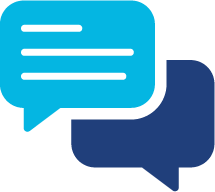 December
Eindevaluatie
[Speaker Notes: Organisaties die hun HR-cyclus vernieuwen geven vaak dezelfde redenen waarom de huidige cyclus niet werkt. Welke van deze 4 redenen is herkenbaar in jouw organisatie?

Maak de verbinding met Dialog en de volgende slide]
Q&A – Nieuwe HR-cyclus
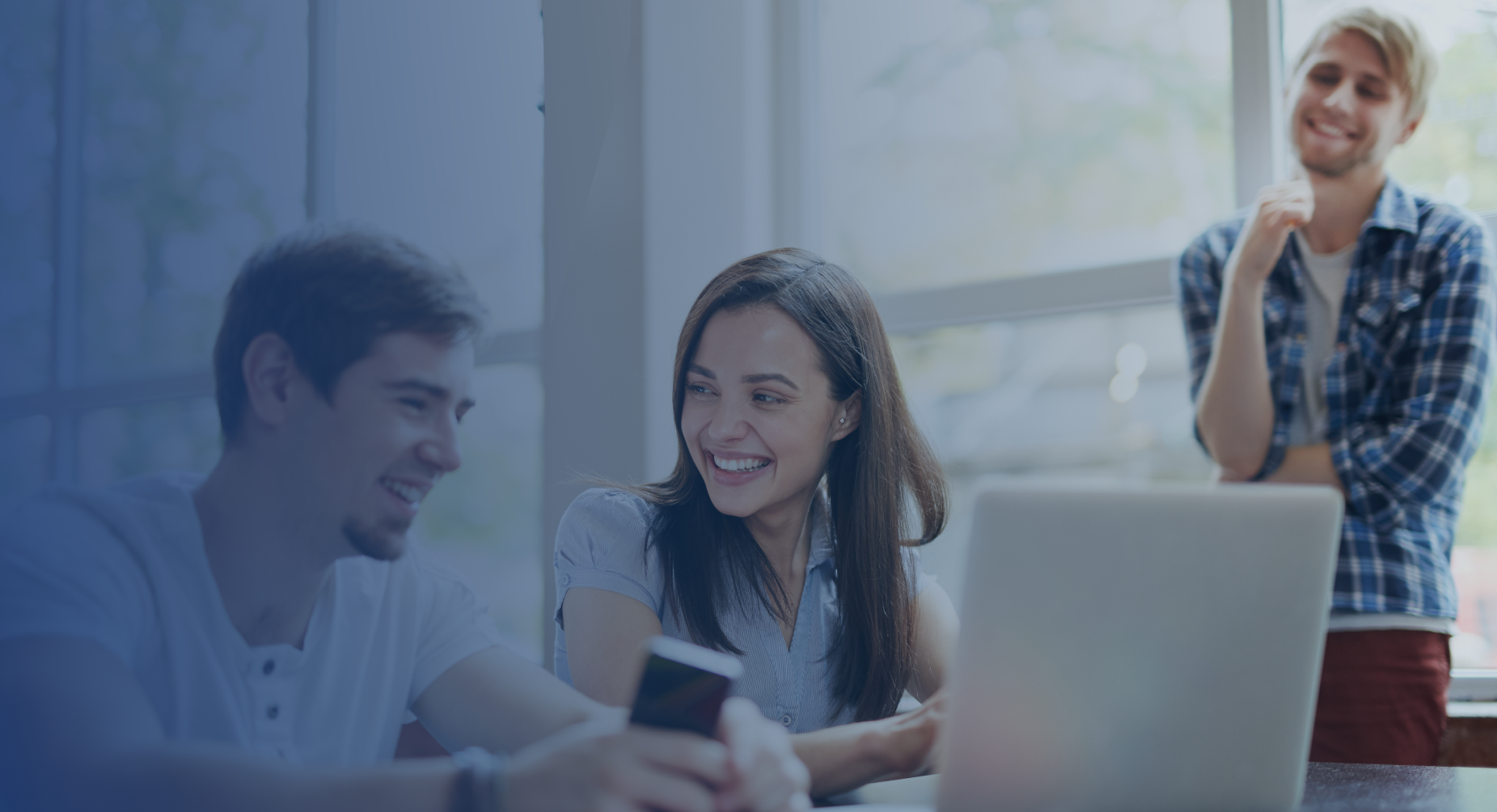 Ondersteuning Dialog
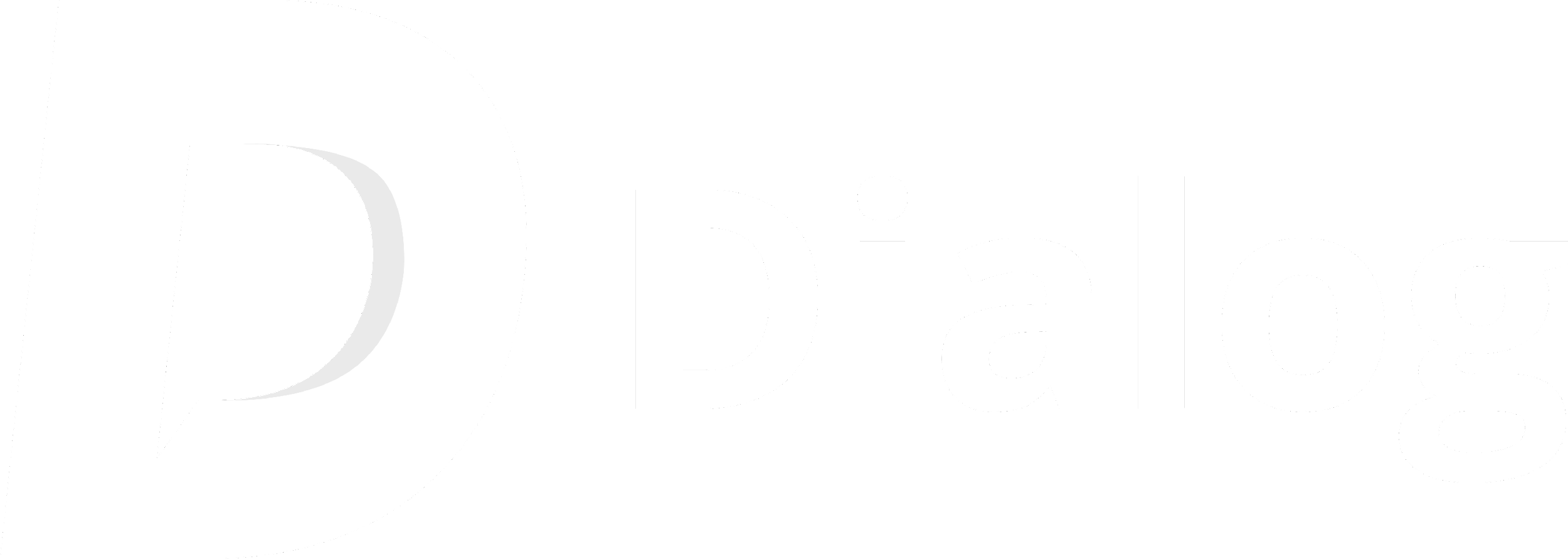 Maak een persoonlijk plan
Wat wil je bereiken?

Prestatiedoelen
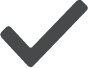 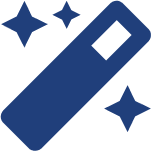 Wat wil je ontwikkelen?

Ontwikkeldoelen
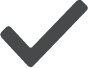 Hoe wil je herinnerd worden aan je plan?

Reminders
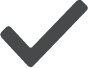 [Speaker Notes: Je kunt dit (en de volgende drie slides) combineren met het laten zien van de demo.
Je kunt er ook voor kiezen om dit (en de volgende drie slides) eerst te vertellen en dan de demo te laten zien (tell-show-do).]
Inspiratie voor je prestatiedoelen
Jouw huidige functie

Wat kun je doen om nog beter te worden in je huidige rol?
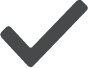 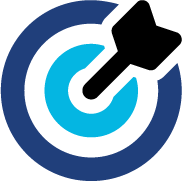 Team- en organisatiedoelen

Wat kun je bijdragen aan de doelen van jouw team of organisatie?
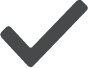 Eigen doelen

Wat wil je verder nog bereiken?
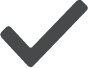 Inspiratie voor je ontwikkeldoelen
Competenties en kernwaarden

Wat wil je nog verder ontwikkelen?
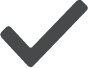 Loopbaanontwikkeling

Wil je eventueel een volgende stap zetten in je loopbaan?
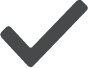 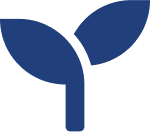 Opleidingen

Welke opleiding wil je eventueel volgen?
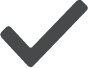 Persoonlijke ontwikkeling

Wat wil je eventueel zelf nog verder ontwikkelen?
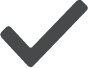 Algemene tips
Focus! Start niet met teveel doelen

Stel vooral doelen waar je nu mee aan de slag kan
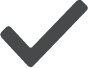 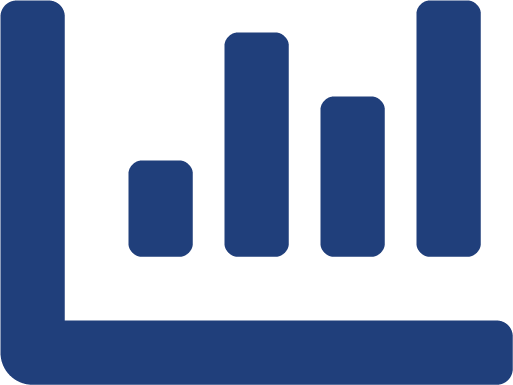 Knip doelen op in haalbare stappen

Door doelen smart te maken, vergroot je de kans op succes
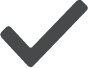 Prik een vast moment om te reflecteren

Houd je plan top of mind en bespreek dit regelmatig met je
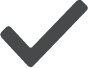 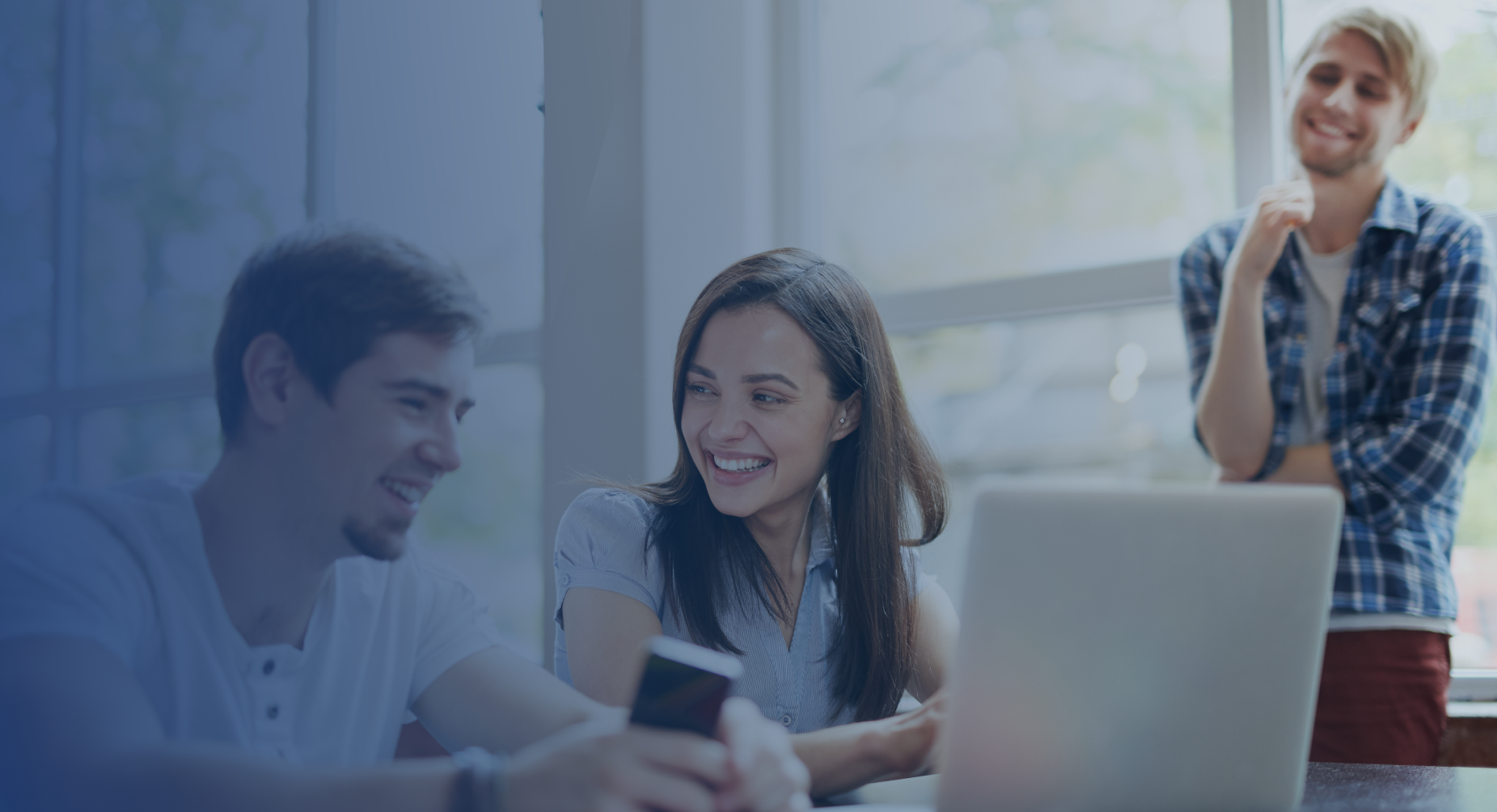 Hoe ondersteunt Dialog jou? (demo)
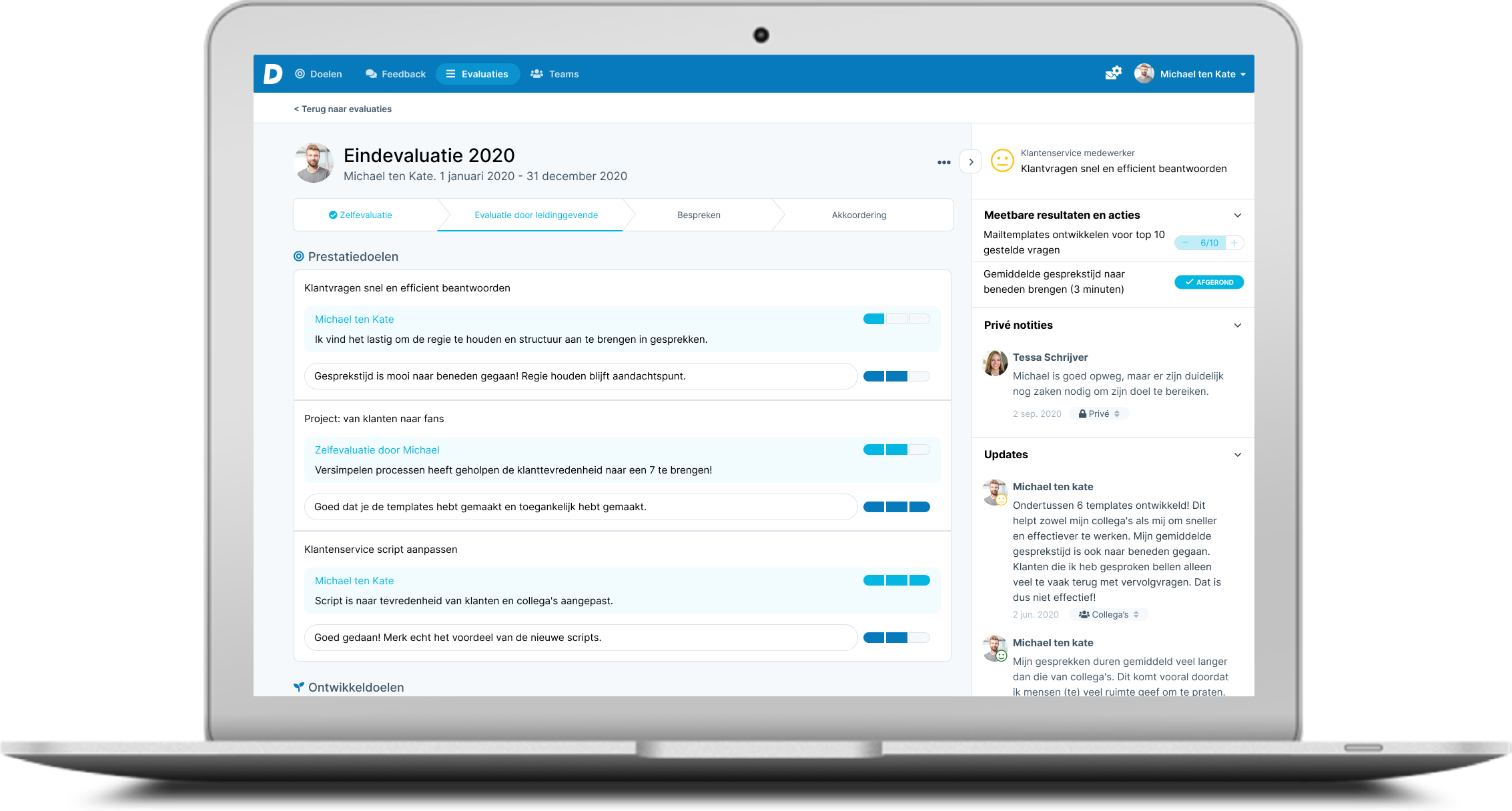 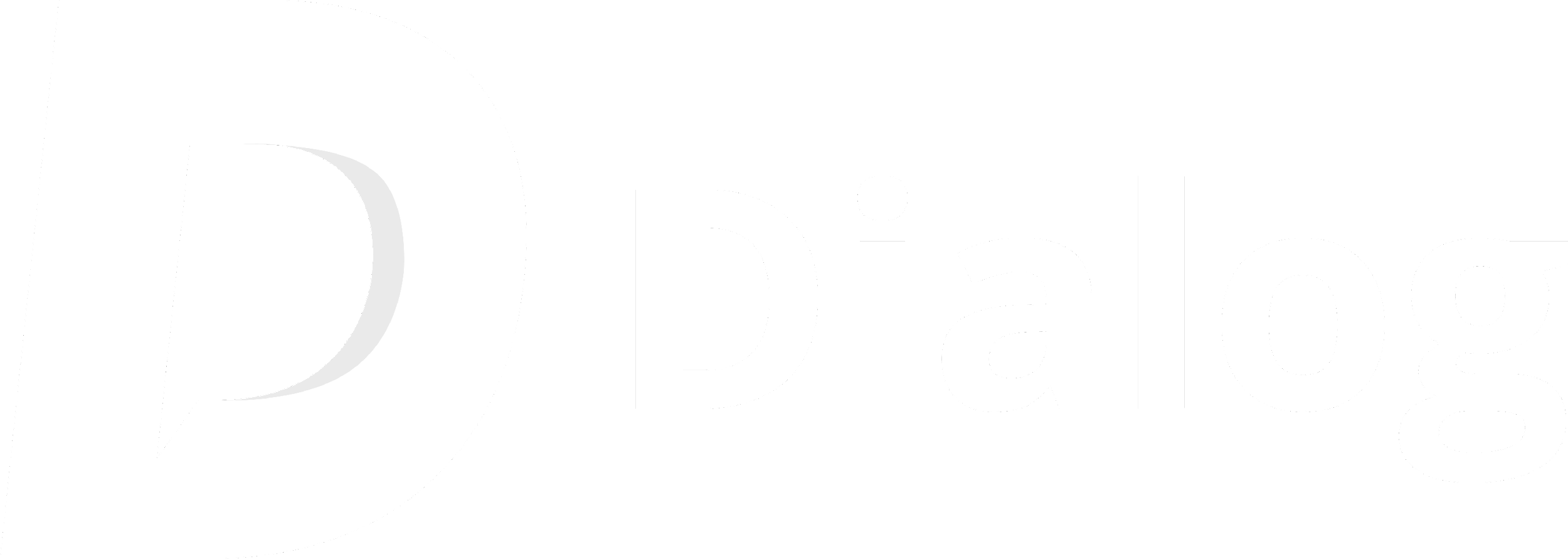 [Speaker Notes: Laat de demo zien]
Q&A – Persoonlijk plan
Q&A – Reflecteren en feedback
Q&A – Perspectief leidinggevenden
Q&A – Evalueren
Q&A – Overig
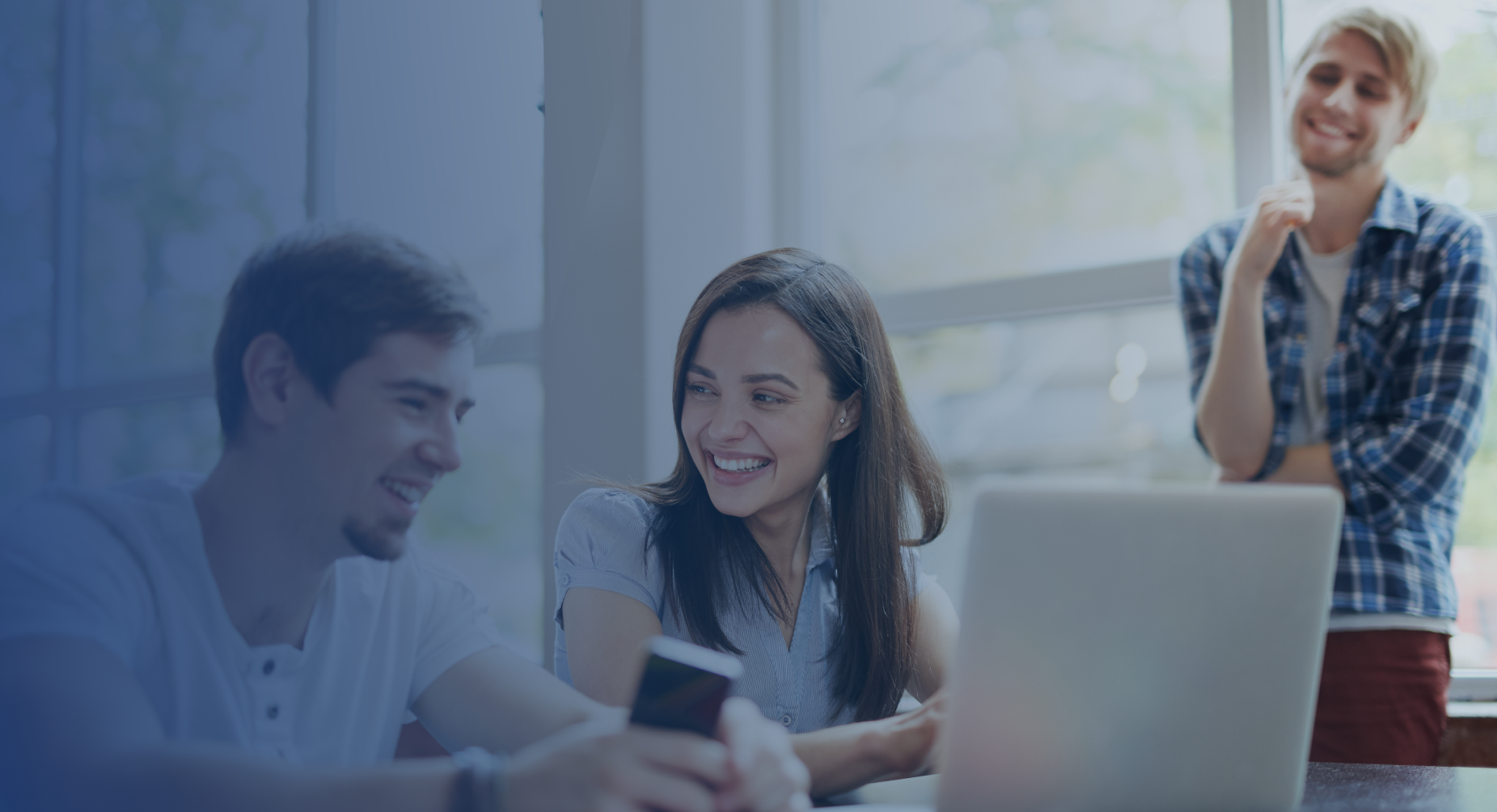 Zelf aan de slag
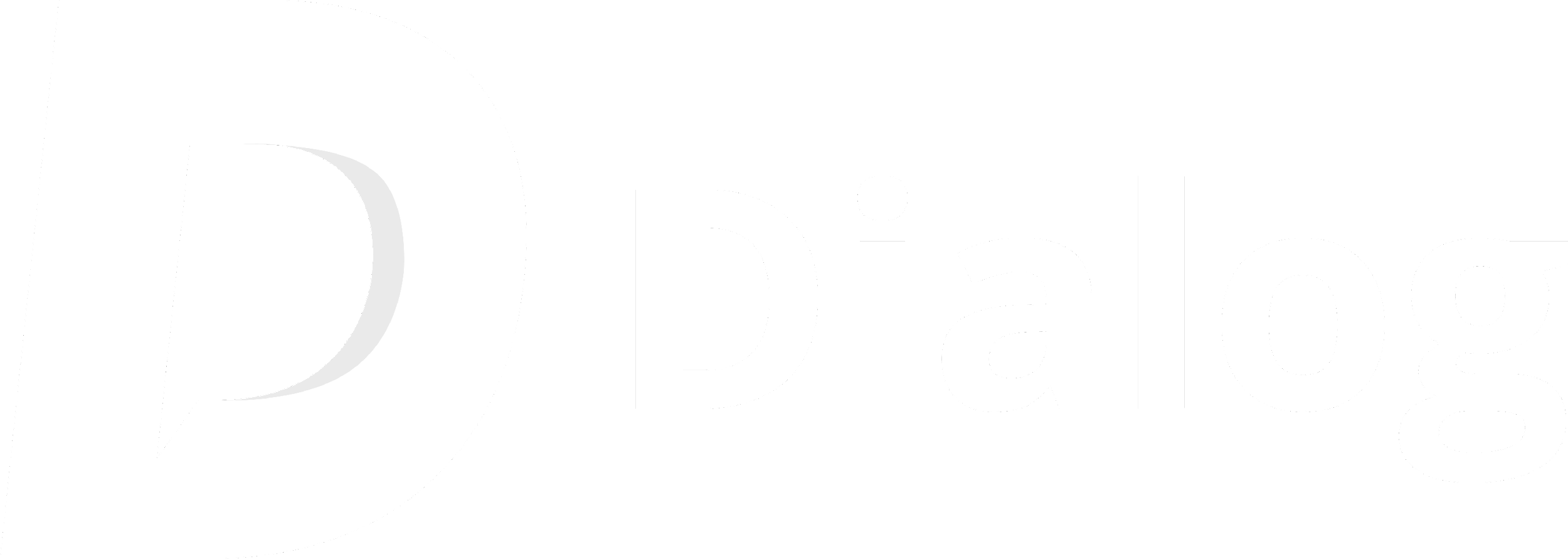 [Speaker Notes: Laat de demo zien]
Zelf aan de slag
Registreren & inloggen (single sign-on)
Eigen prestatiedoelen bepalen
Eigen ontwikkeldoelen bepalen
Reflecteren op je doelen (smiley’s)
Feedback vragen en geven (2 personen)
Dialog installeren op mobiel (zie uitleg)
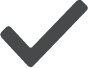 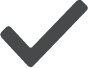 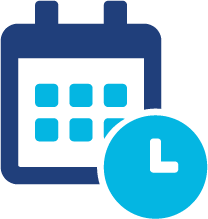 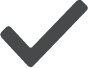 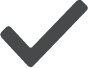 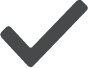 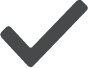 Installeren op mobiel
Android
iPhone & iPad
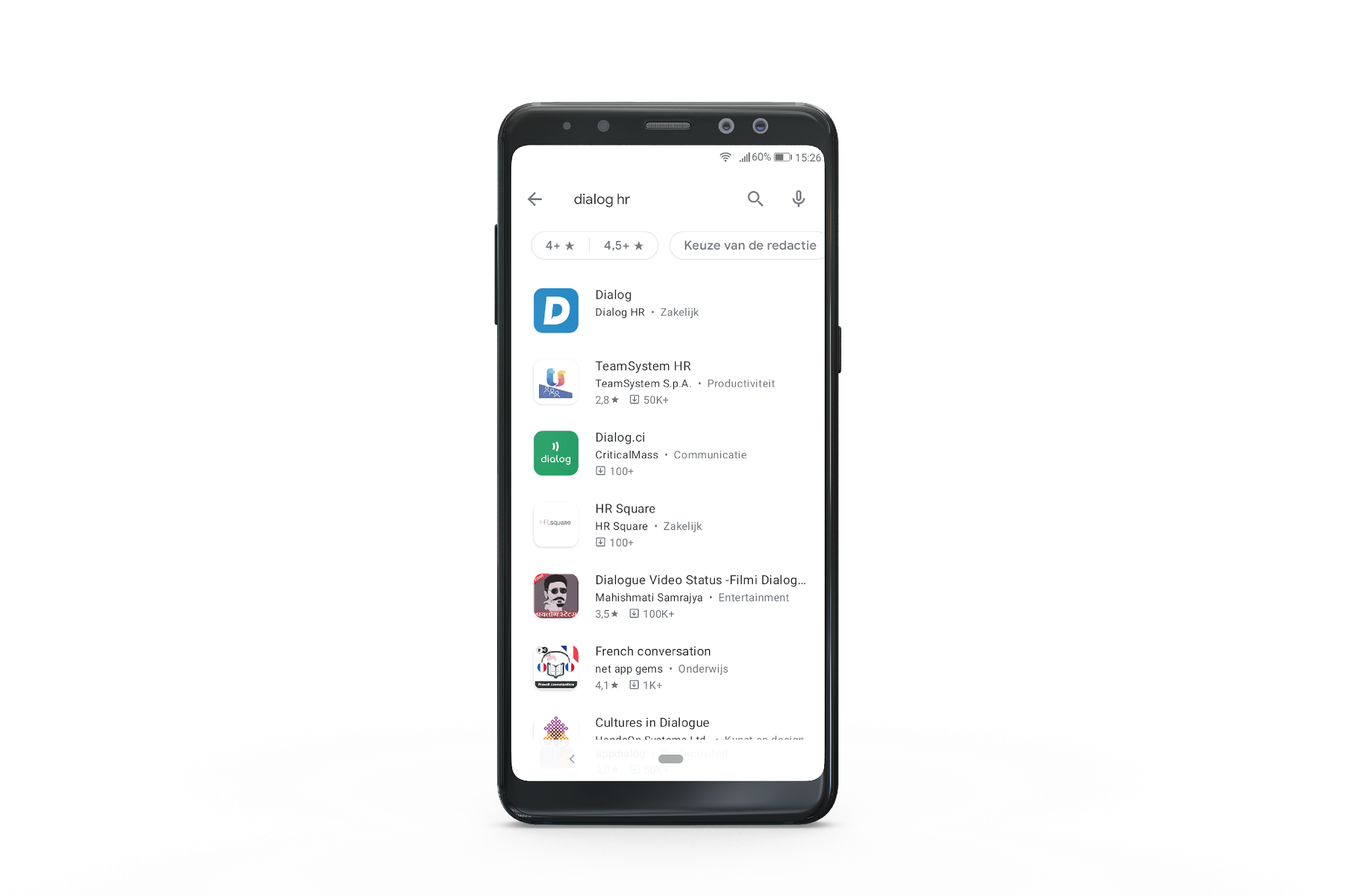 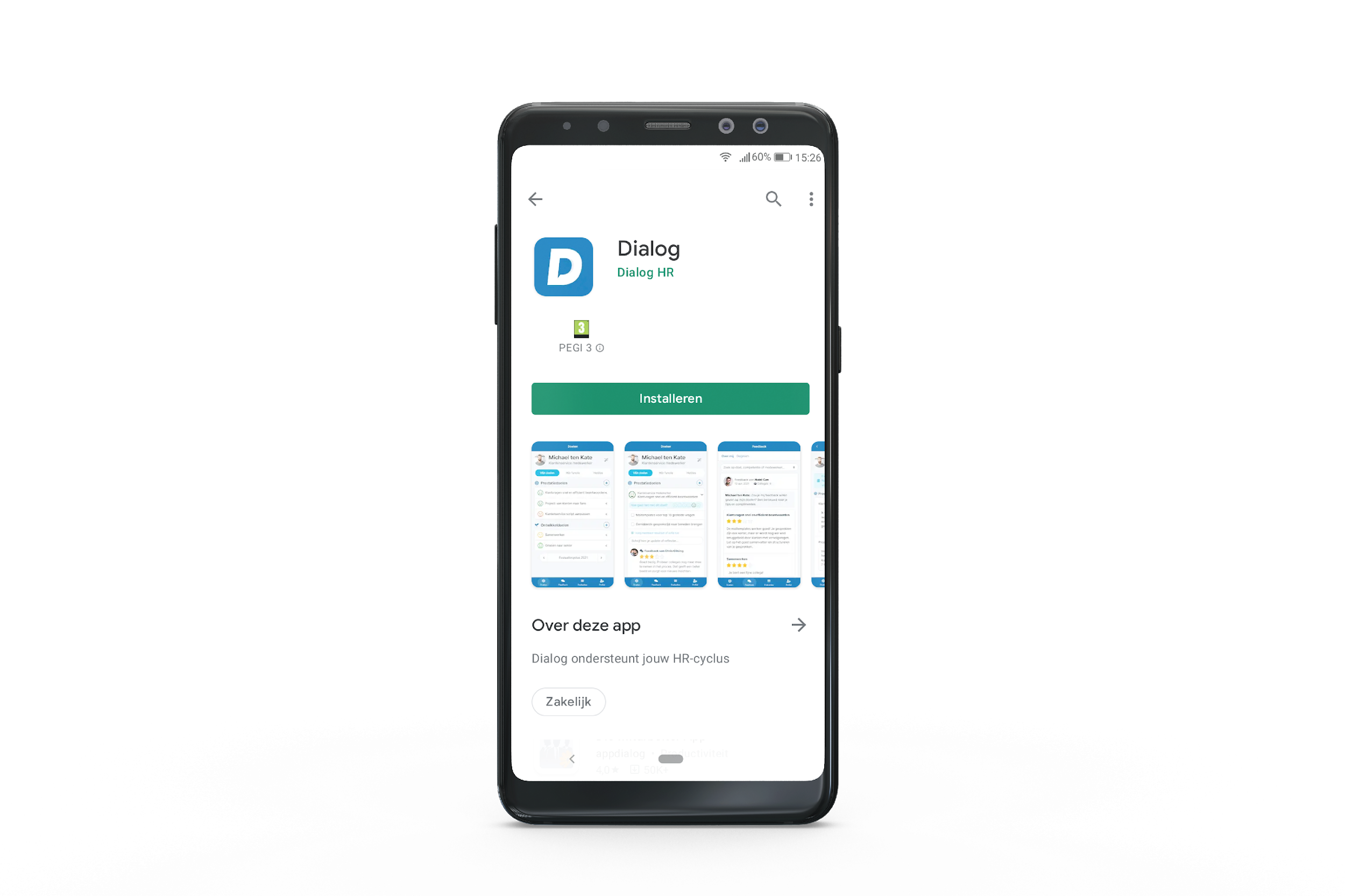 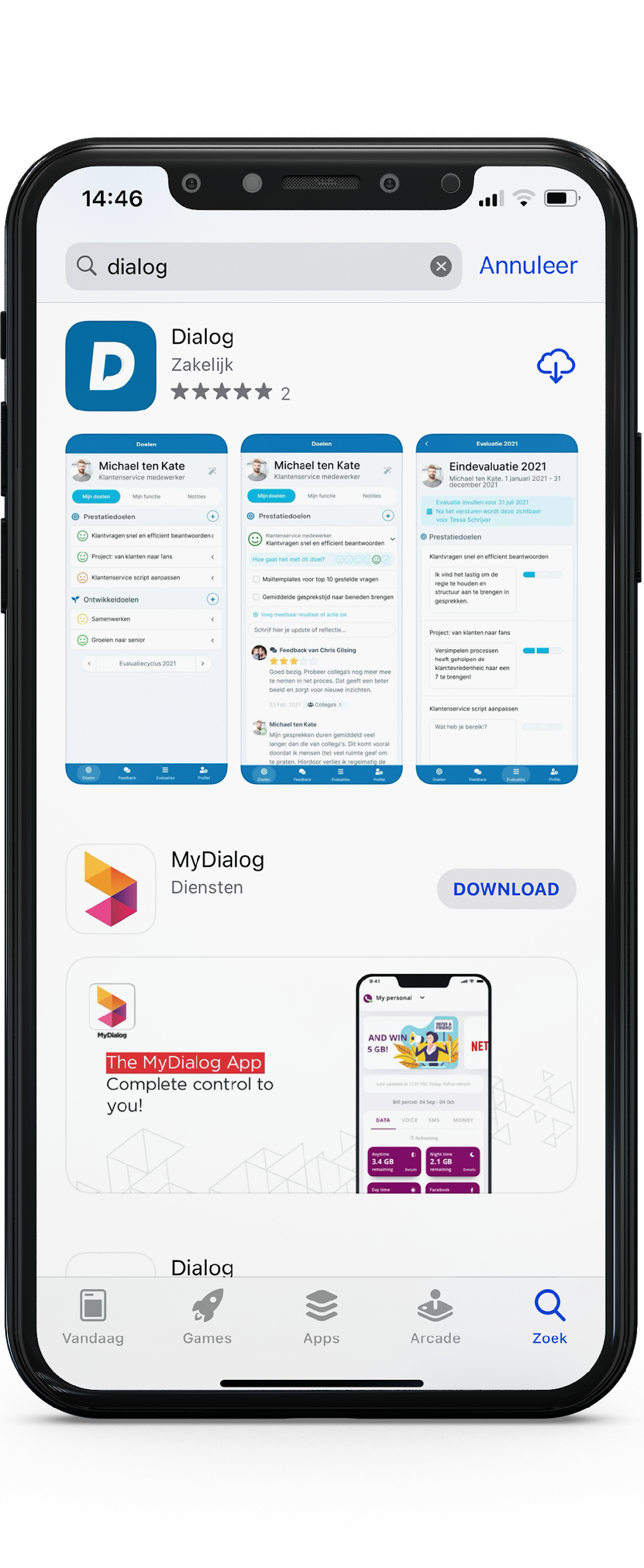 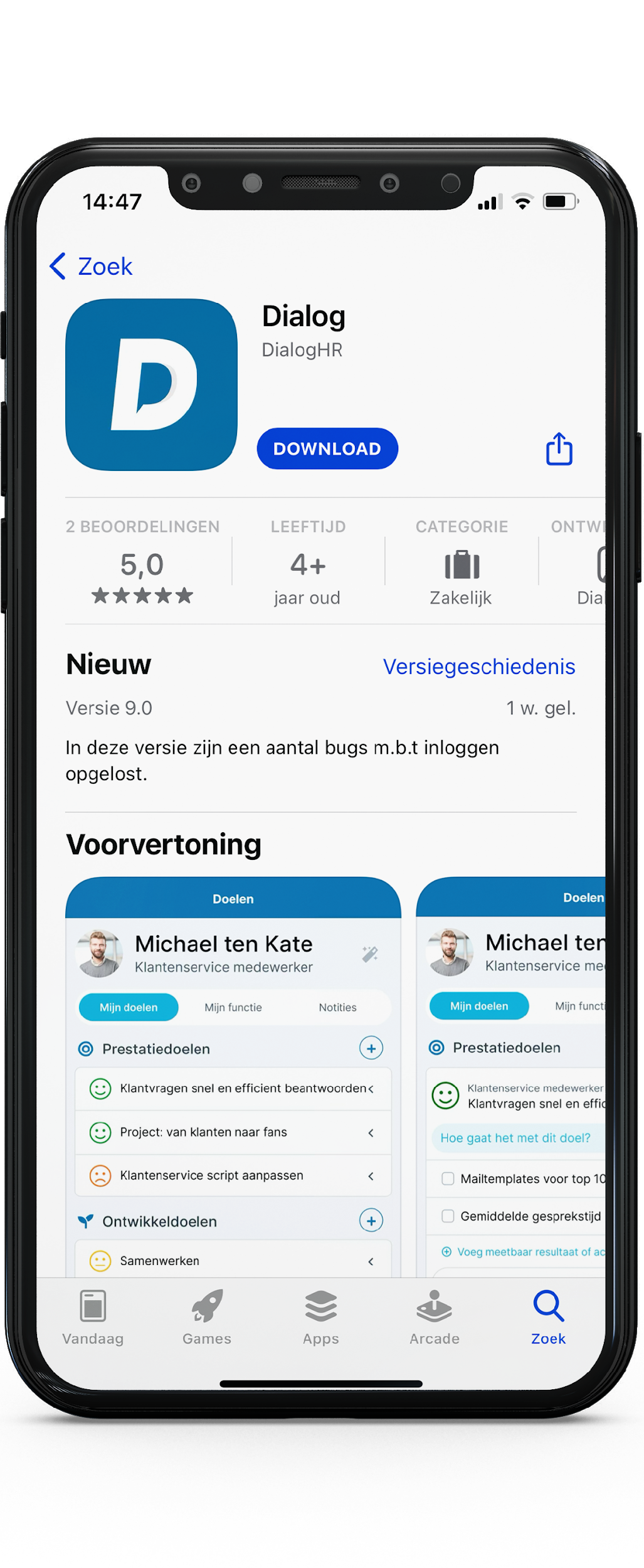 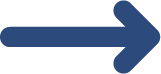 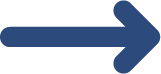 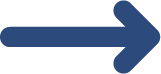 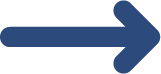 Stap 2
Klik daarna op de knop ‘Download’
Stap 2
Klik daarna op de knop ‘Installeren’
Stap 1
Zoek in de App Store op ‘Dialog’
Stap 1
Zoek in de Google Play Store op ‘Dialog HR’
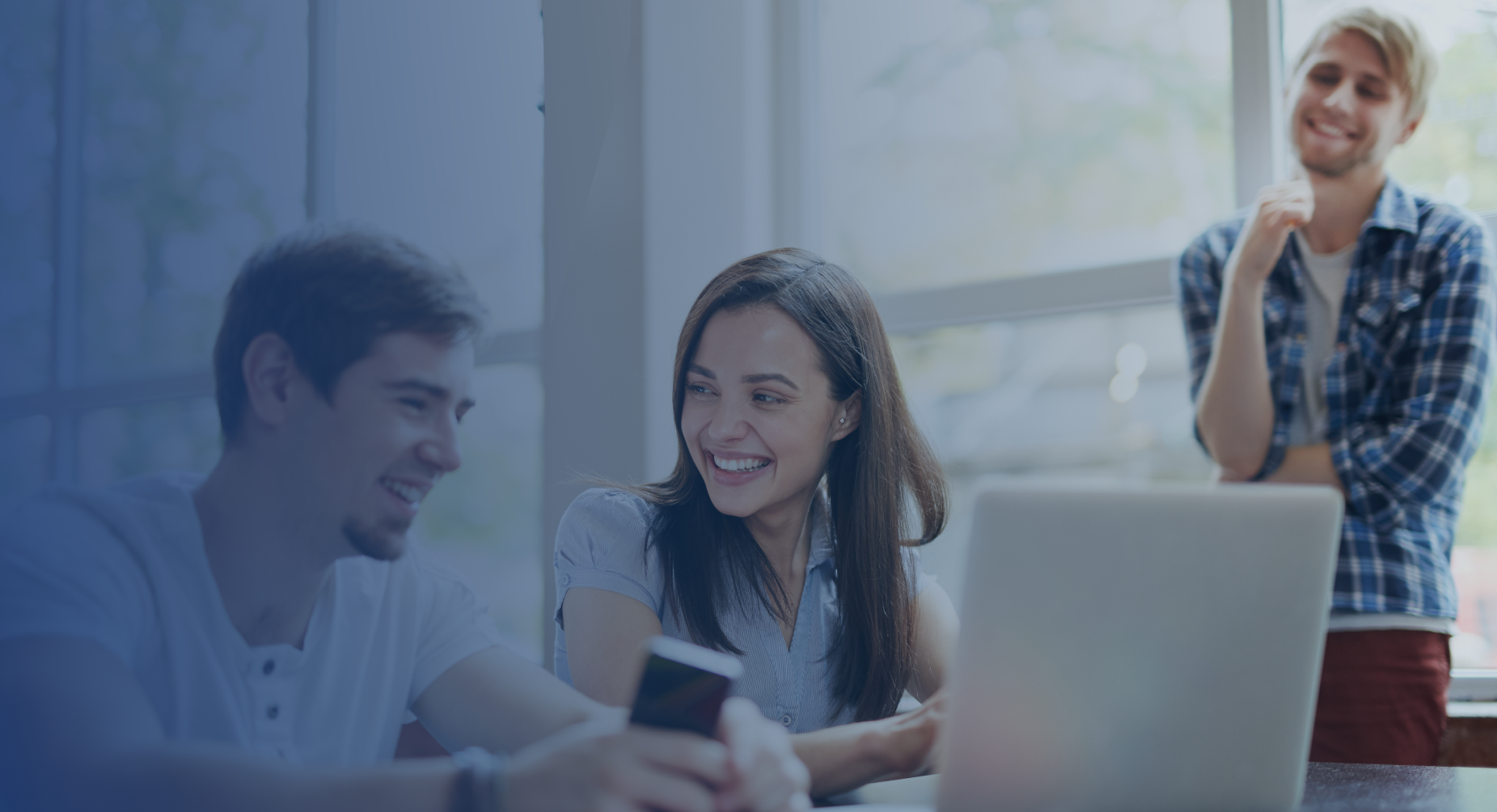 Sparren (1-op-1 sessie online)
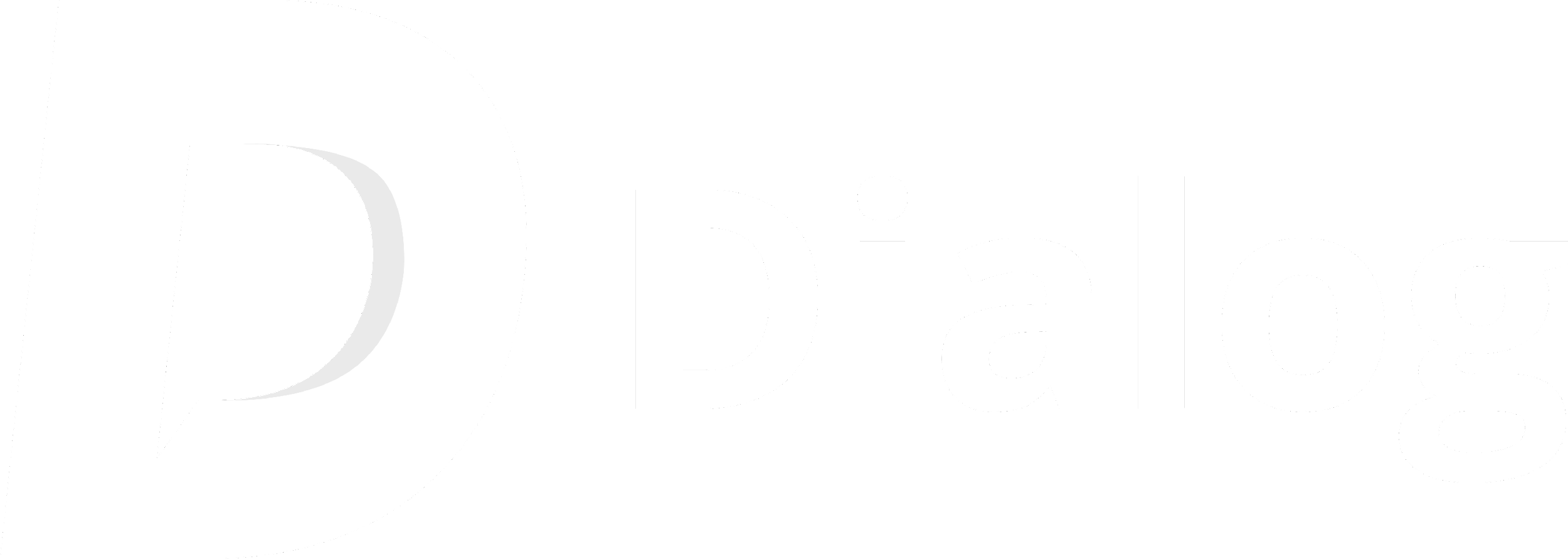 [Speaker Notes: Laat de demo zien]
Sparren (1-op-1 sessie online)
Welke vragen heb je nog over Dialog?Wat is jouw persoonlijke plan? 
Hoe zie je jouw rol in dit traject?
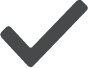 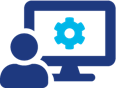 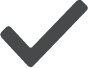 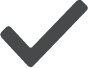 [Speaker Notes: Wat gaan we doen in de coachingssessies? Ga hier de komende dagen mee aan de slag.]
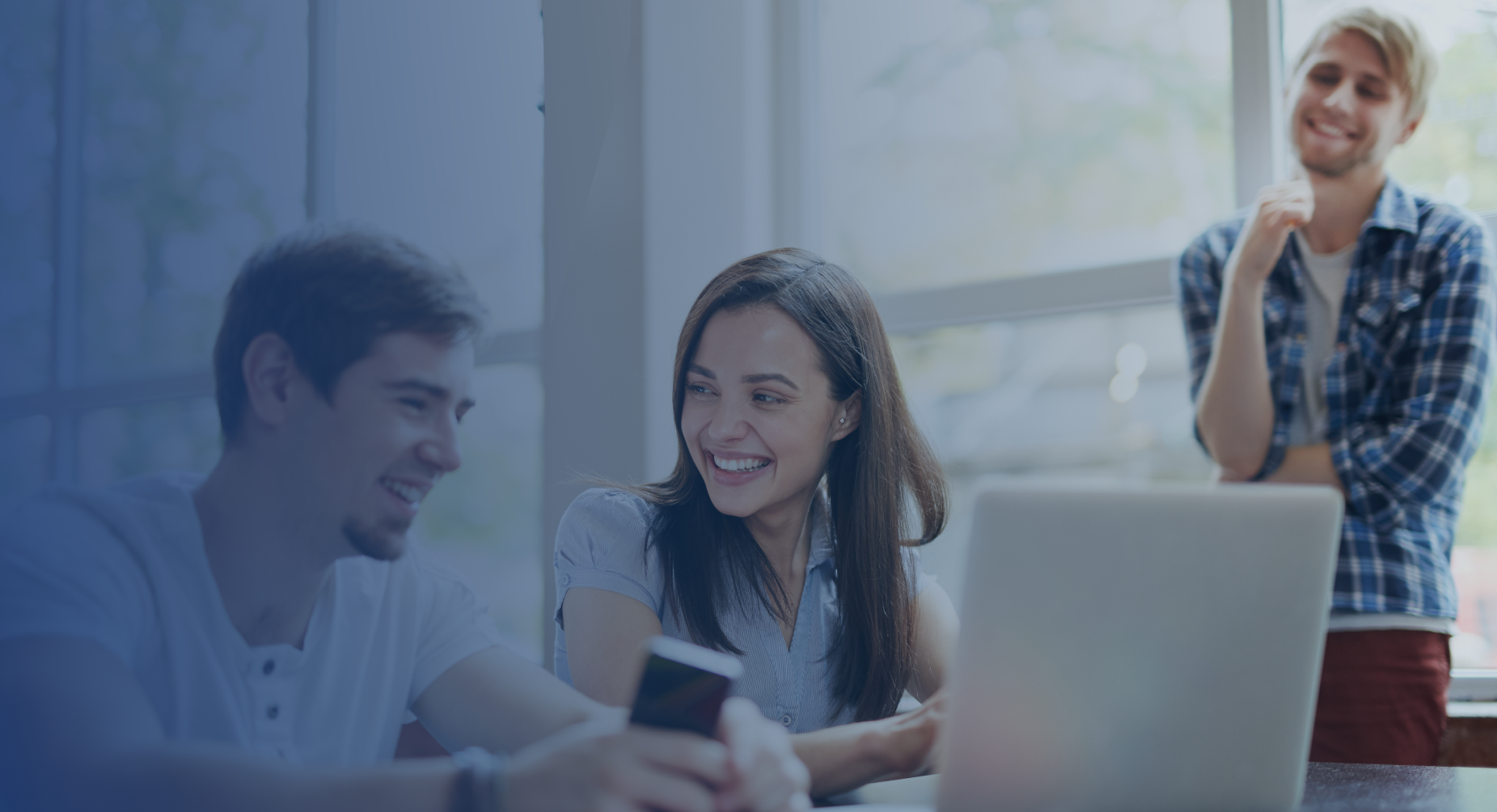 Evaluatie
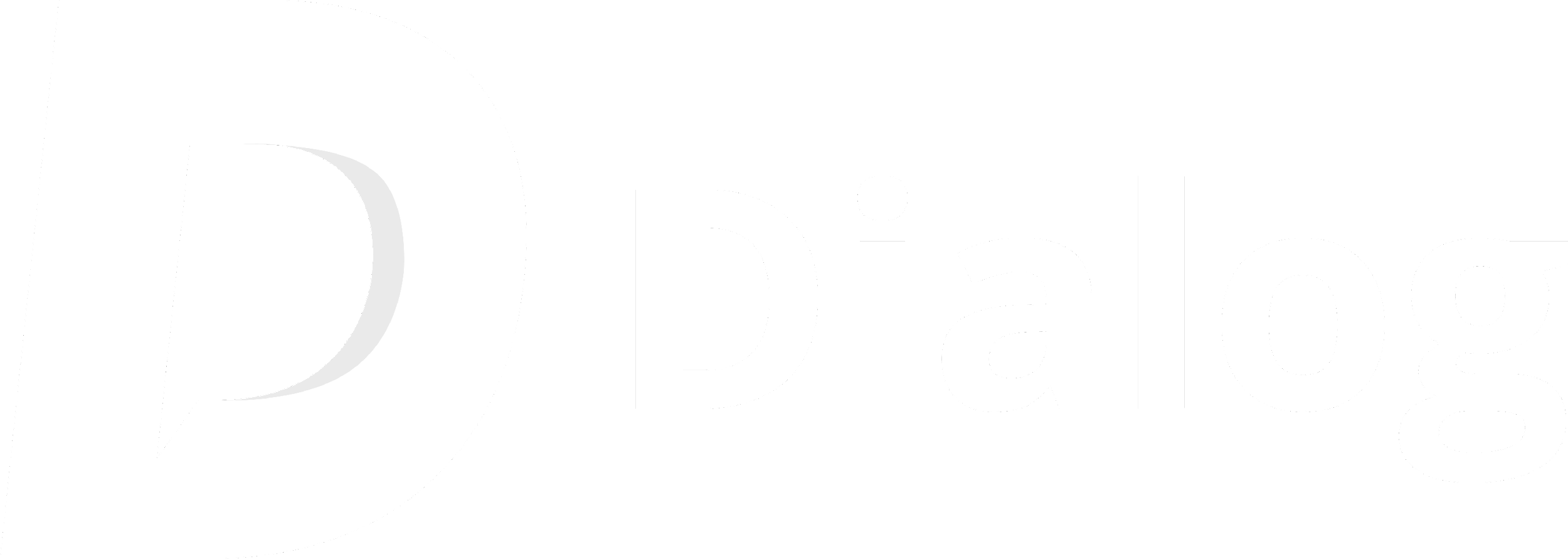 [Speaker Notes: Laat de demo zien]
Evaluatie
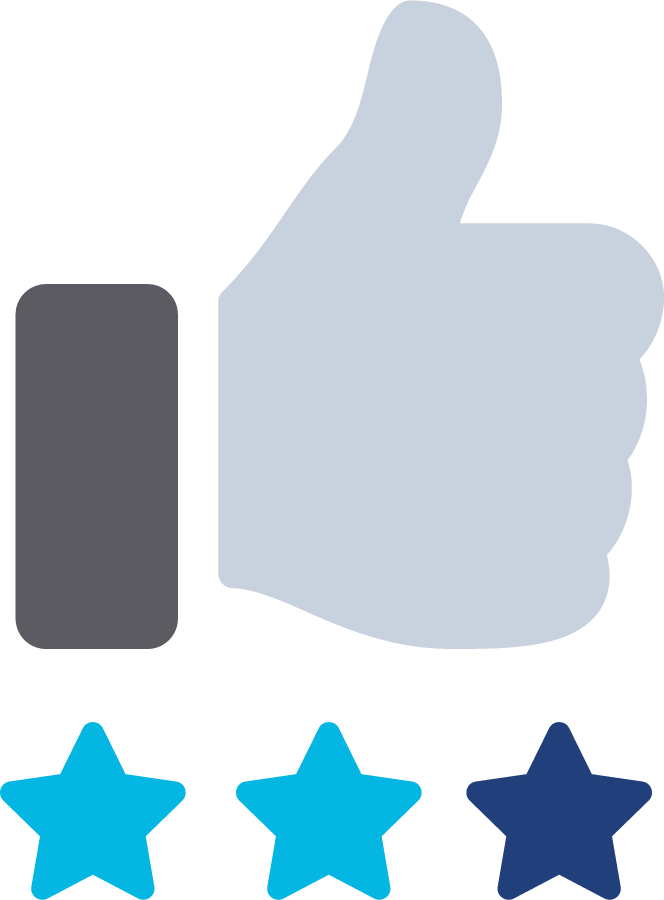 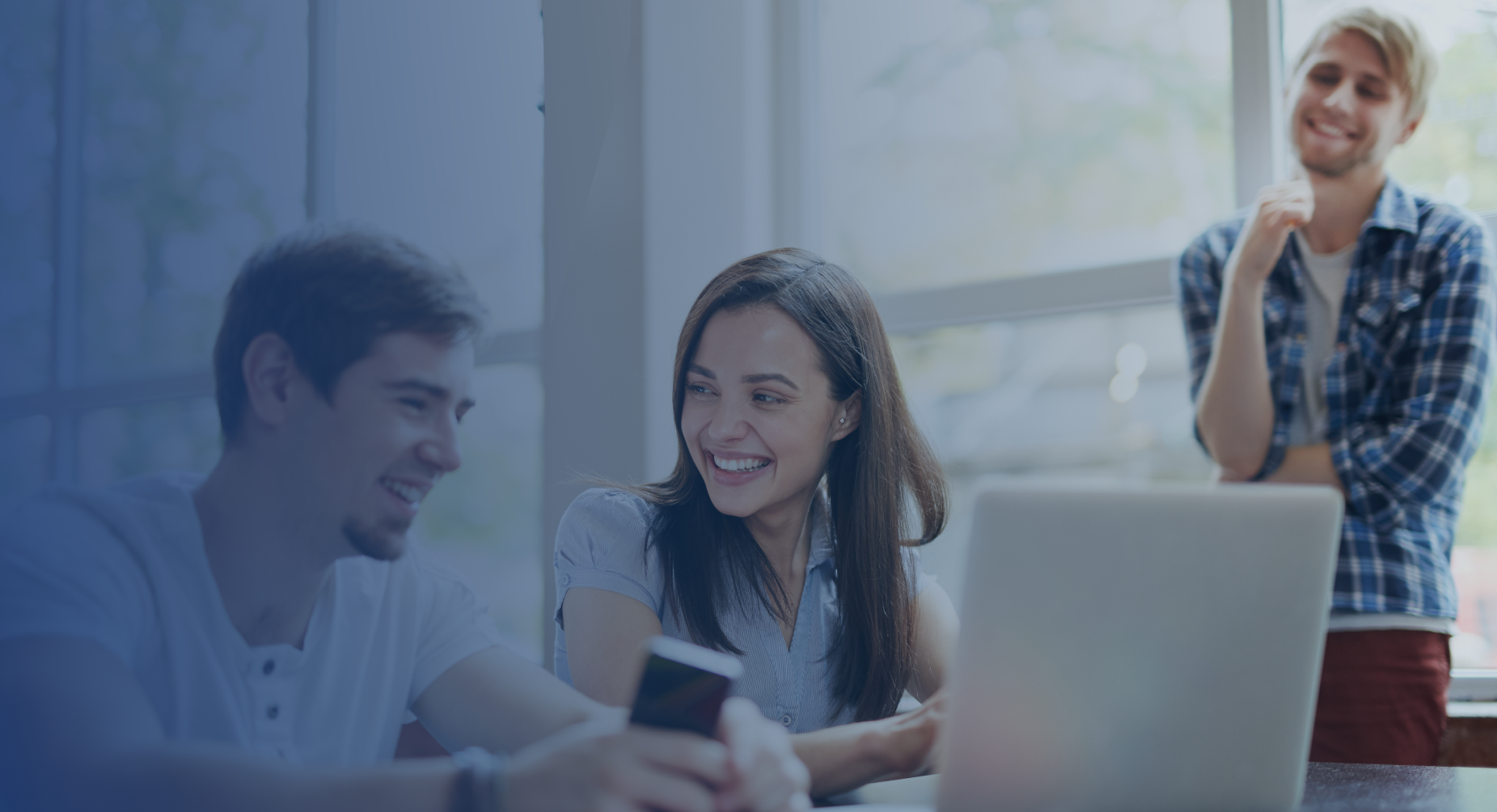 Bedankt en succes!
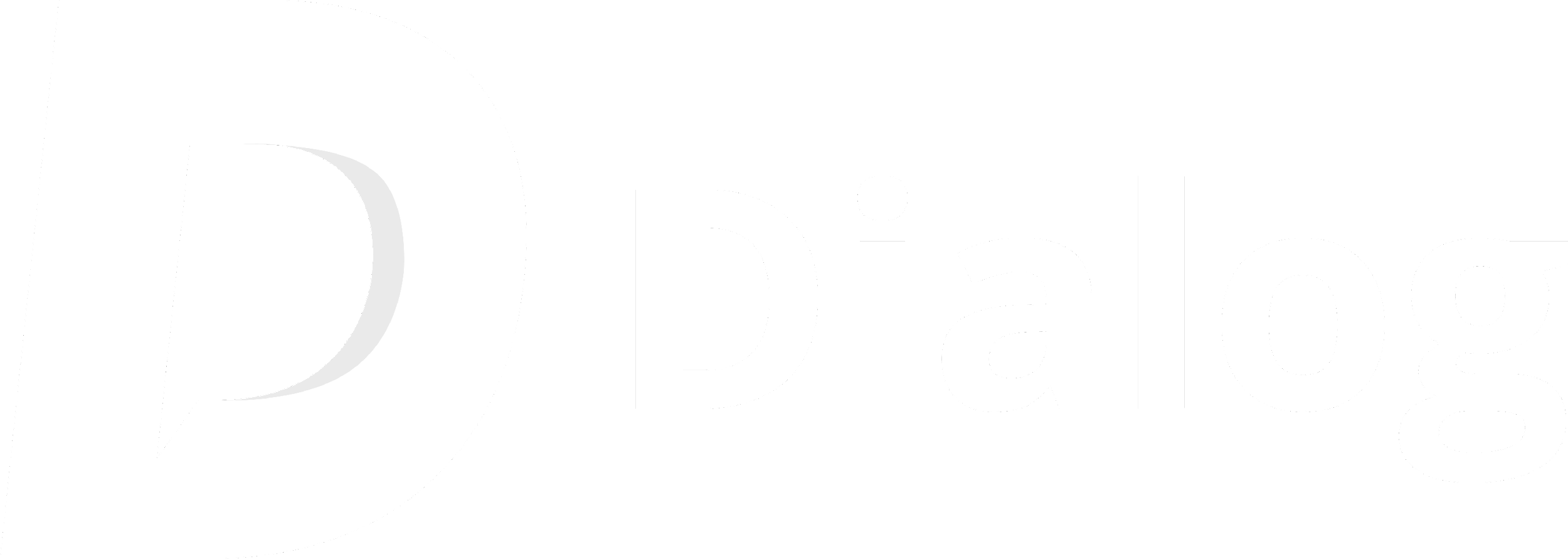 [Speaker Notes: Laat de demo zien]